ASİTLER VE BAZLAR
Bir su molekülü, çok az sayıda bile olsa komşu su molekülüne bir proton verebilir ve böylece bir hidronyum iyonu (H3O+) oluşturabilir.
pH
Sulu çözeltilerde, saf suda olduğu gibi H+ ile OH iyon konsantrasyonları eşit olduğunda, çözeltinin nötral pH’ da olduğu ifade edilir. Nötral pH da H+ ile OH’nin konsantrasyonu birbirine eşit ve 10-7M’dır.
Bir çözeltideki H+ iyonları konsantrasyonunun  eksi logaritması çözeltinin pH’ı olarak ifade edilir.
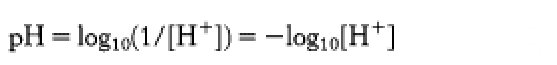 25oC’de nötral bir çözeltinin pH’ı 7’dir. 
Bir çözeltinin pH’ı 7’den küçükse (H+ iyonu konsantrasyonu daha yüksek), çözelti asidiktir. 
Bir çözeltinin pH’ı 7’den büyükse (H+ iyonu konsantrasyonu daha düşük), çözelti alkali veya baziktir.
Asitler proton vericisi (donör), bazlar proton alıcısıdırlar (akseptör). 
Asitler, yüksek konsantrasyonda H+ iyonu (proton) içeren sulu çözeltilerdir.
Bazlar, yüksek konsantrasyonda OH¯ iyonu içeren sulu çözeltilerdir.
Hem proton vericisi (donör), hem proton alıcısı (akseptör) olan maddelere amfoter maddeler denir.
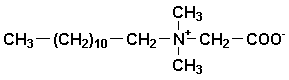 Asit ve bazların suda çözündüklerinde iyonize oluşları faklıdır. Buna göre zayıf asit – kuvvetli asit veya zayıf baz – kuvvetli baz tanımı yapılır.
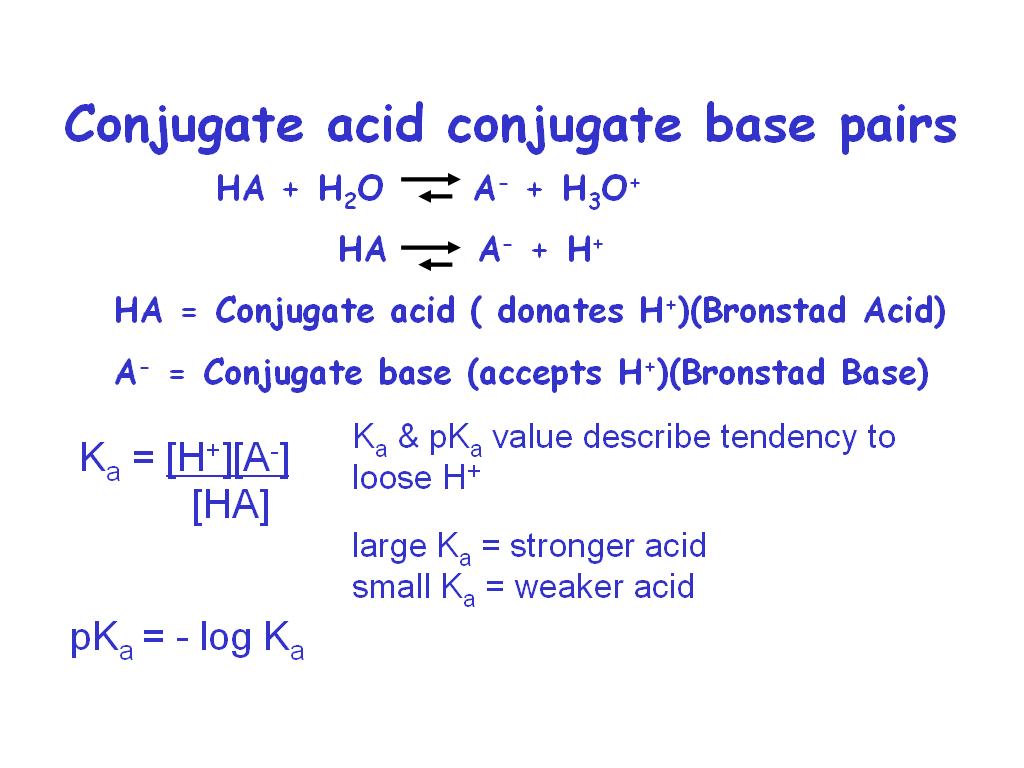 Zayıf bir asit (proton donörü) ve onun konjuge bazını (proton akseptörü) eşit miktarlarda içeren karışımlar tampon sistemi olarak bilinirler.
Tamponlar, küçük miktarlarda asit (H+) veya baz (OH) eklendiğinde pH değişikliklerine karşı koyma eğiliminde olan sulu sistemlerdir.
Tampon Sistemler
1-Bikarbonat /Karbonik Asit Tampon Sistemi
2-Hemoglobin Tampon Sistemi
3-Fosfat Tampon Sistemi
4-Protein Tampon Sistemi
Fizyolojik Tampon Sistemleri
pH zayıf asit ile onun konjuge bazının karışımının tamponlama etkisi ve zayıf asidin pKa değeri arasındaki kantitatif ilişki Henderson- Hasselbalch  denklemi ile ifade edilir.
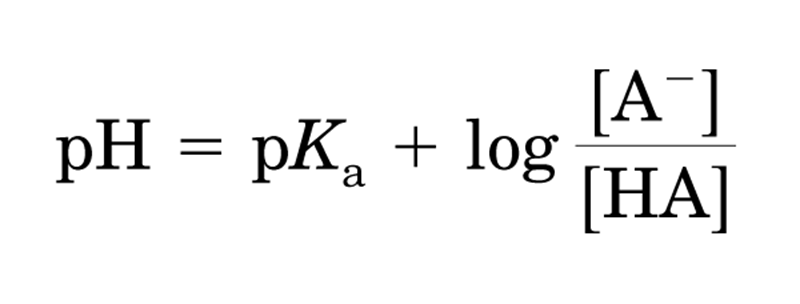